Наука. Система науки.
Наука - система достоверных знаний о закономерностях развития человека, природы и общества
НАУКА
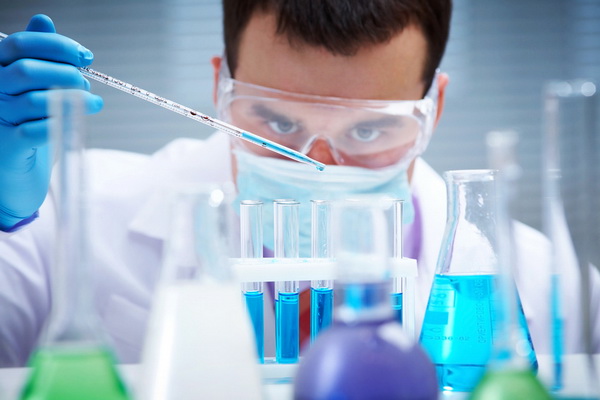 [Speaker Notes: Цель любой науки – получение достоверных научных знаний, которые будут твёрдо обоснованы.]
Наука как социальный институт
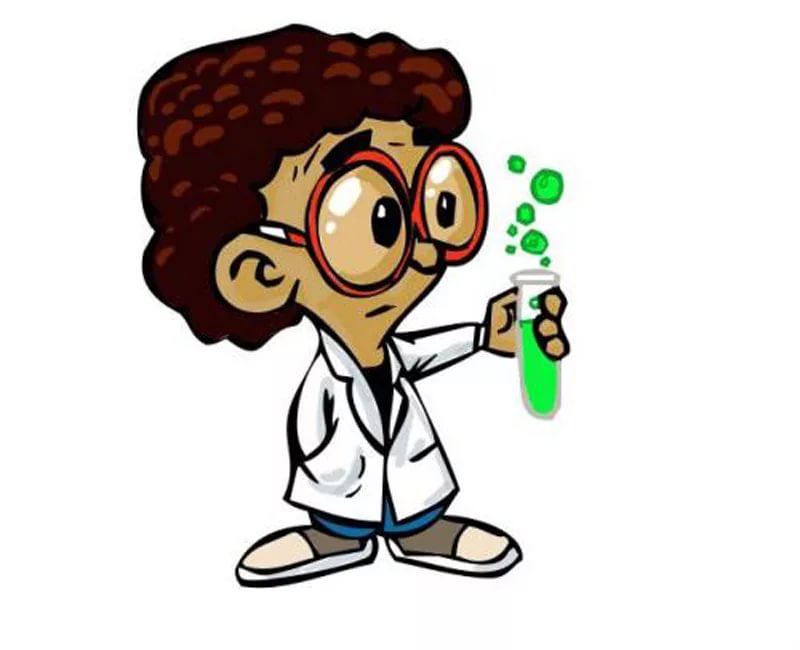 Ученые
Научные учреждения
Специальное оборудование
Методы научно-исследовательской работы
Особый язык
Критерии научности знания
Функции науки
Виды наук
[Speaker Notes: Особое место в системе наук занимают философия, математика, кибернетика, информатика и т. п., которые в силу своего общего характера применяются в любых исследованиях.]
Виды наук
НАУКА
прикладные
фундаментальные
исследования, которые используют достижения фундаментальной науки, для решения практических задач
глубокое и всестороннее исследование предмета с целью получения новых основополагающих знаний
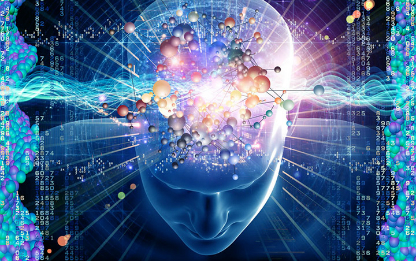 Научное познание
Уровни научного познания
на эмпирическом уровне находятся точно установленные факты и выявленные закономерные связи между ними
ЭМПИРИЧЕСКИЙ
ТЕОРЕТИЧЕСКИЙ
составляются законы, охватывающие очень широкий класс явлений и объекты, которые нельзя непосредственно наблюдать
Методы научного познания
наблюдение, эксперимент, группировка, классификация и описание результатов наблюдения и эксперимента,  моделирование
ЭМПИРИЧЕСКИЙ
ТЕОРЕТИЧЕСКИЙ
выдвижение, построение и разработка научных гипотез и теорий
Компоненты теоретического уровня
[Speaker Notes: Всякое познание есть движение от незнания к знанию. Таким образом, первая ступень познавательного процесса — определение того, что мы не знаем. Важно четко и строго определить проблему, отделив то, что мы уже знаем, от того, что нам еще неизвестно. Проблемой (от греч. problema — задача) называется сложный и противоречивый вопрос, требующий разрешения.
Второй ступенью в научном познании является выработка гипотезы (от греч. hypothesis — предположение). Гипотеза -это научно обоснованное предположение, которое требует проверки.
Если гипотеза доказывается большим числом фактов, она становится теорией (от греч. theoria — наблюдение, исследование). Теория — это система знаний, описывающая и объясняющая определенные явления; таковы, например, эволюционная теория, теория относительности, квантовая теория и др.
При выборе лучшей теории важную роль играет степень ее проверяемости. Теория надежна, если она подтверждается объективными фактами (в том числе новонайденными) и если она отличается ясностью, отчетливостью, логической строгостью.]
Решите:
Ниже приведен ряд терминов. Все они, за исключением двух, относятся к понятию «наука». 
 
1) гипотеза
2) эксперимент
3) доказательность
4) рациональность
5) чувственность
6) теория
7) концепции
8) субъективность
 
Найдите два термина, «выпадающих» из общего ряда, и запишите в ответ цифры, под которыми они указаны.
Ответ:
Решите:
Ниже приведен ряд терминов. Все они, за исключением двух, относятся к понятию «наука». 
 
1) гипотеза
2) эксперимент
3) доказательность
4) рациональность
5) чувственность
6) теория
7) концепции
8) субъективность
 
Найдите два термина, «выпадающих» из общего ряда, и запишите в ответ цифры, под которыми они указаны.
Ответ: 58|85
Решите:
Найдите в приведенном ниже списке черты, присущие только научному познанию. Запишите цифры, под которыми они указаны.
 
1) использование понятий
2) логическое выведение умозаключений
3) экспериментальное подтверждение результатов
4) открытость рациональной критике любого положения
5) опора на данные опыта чувственного познания
Ответ:
Решите:
Найдите в приведенном ниже списке черты, присущие только научному познанию. Запишите цифры, под которыми они указаны.
 
1) использование понятий
2) логическое выведение умозаключений
3) экспериментальное подтверждение результатов
4) открытость рациональной критике любого положения
5) опора на данные опыта чувственного познания
Ответ: 34|43
Решите:
Укажите в приведенном перечне эмпирические методы научного познания
 
1) Ученые-вулканологи наблюдают за активностью вулкана Этна
2) Ученые-историки выдвинули гипотезу происхождения названия «Русь» от прибалтийского племени ругов.
3) Экономисты теоретически обосновали перспективы развития глобальной экономики.
4) Экологи провели при помощи специального зонда замер прозрачности вод озера Байкал.
5) Опытно-экспериментальным путем специалисты в области генной инженерии выявили ген, способствующий заболеванию раком.
Ответ:
Решите:
Укажите в приведенном перечне эмпирические методы научного познания
 
1) Ученые-вулканологи наблюдают за активностью вулкана Этна
2) Ученые-историки выдвинули гипотезу происхождения названия «Русь» от прибалтийского племени ругов.
3) Экономисты теоретически обосновали перспективы развития глобальной экономики.
4) Экологи провели при помощи специального зонда замер прозрачности вод озера Байкал.
5) Опытно-экспериментальным путем специалисты в области генной инженерии выявили ген, способствующий заболеванию раком.
Ответ: 145
Решите:
Установите соответствие между методами научного познания и их видами: к каждой позиции, данной в первом столбце, подберите соответствующую позицию из второго столбца.
 
 









Запишите в ответ цифры, расположив их в порядке, соответствующем буквам:
Решите:
Установите соответствие между методами научного познания и их видами: к каждой позиции, данной в первом столбце, подберите соответствующую позицию из второго столбца.
 
 









Запишите в ответ цифры, расположив их в порядке, соответствующем буквам:
Решите:
Найдите в приведённом ниже списке характеристики теоретического уровня научного познания. Запишите цифры, под которыми они указаны.
 
1) проведение контрольных измерений
2) выдвижение и обоснование гипотез
3) создание логической модели изучаемого объекта
4) описание изучаемых явлений
5) проведение научного эксперимента
6) объяснение существующих взаимосвязей
Ответ:
Решите:
Найдите в приведённом ниже списке характеристики теоретического уровня научного познания. Запишите цифры, под которыми они указаны.
 
1) проведение контрольных измерений
2) выдвижение и обоснование гипотез
3) создание логической модели изучаемого объекта
4) описание изучаемых явлений
5) проведение научного эксперимента
6) объяснение существующих взаимосвязей
Ответ: 236
Решите:
Студент работает над рефератом «Особенности современной науки». Какие особенности из перечисленных ниже он может рассмотреть в своей работе? (Запишите цифры, под которыми эти особенности указаны.)
 
1) Ее развитие пока не может опередить развитие материального производства.
2) Ее влияние на развитие всего общества становится менее выраженным.
3) Материальное производство продолжает изменяться с логикой ее развития.
4) В связи с ее исследованиями возникают новые модели общественного развития.
5) Все более очевидной становится ее социальная функция.
6) Остро стоит вопрос социальной ответственности ученых.
Ответ:
Решите:
Студент работает над рефератом «Особенности современной науки». Какие особенности из перечисленных ниже он может рассмотреть в своей работе? (Запишите цифры, под которыми эти особенности указаны.)
 
1) Ее развитие пока не может опередить развитие материального производства.
2) Ее влияние на развитие всего общества становится менее выраженным.
3) Материальное производство продолжает изменяться с логикой ее развития.
4) В связи с ее исследованиями возникают новые модели общественного развития.
5) Все более очевидной становится ее социальная функция.
6) Остро стоит вопрос социальной ответственности ученых.
Ответ: 3456
Решите:
Приведите три примера влияния современной науки на развитие общества.
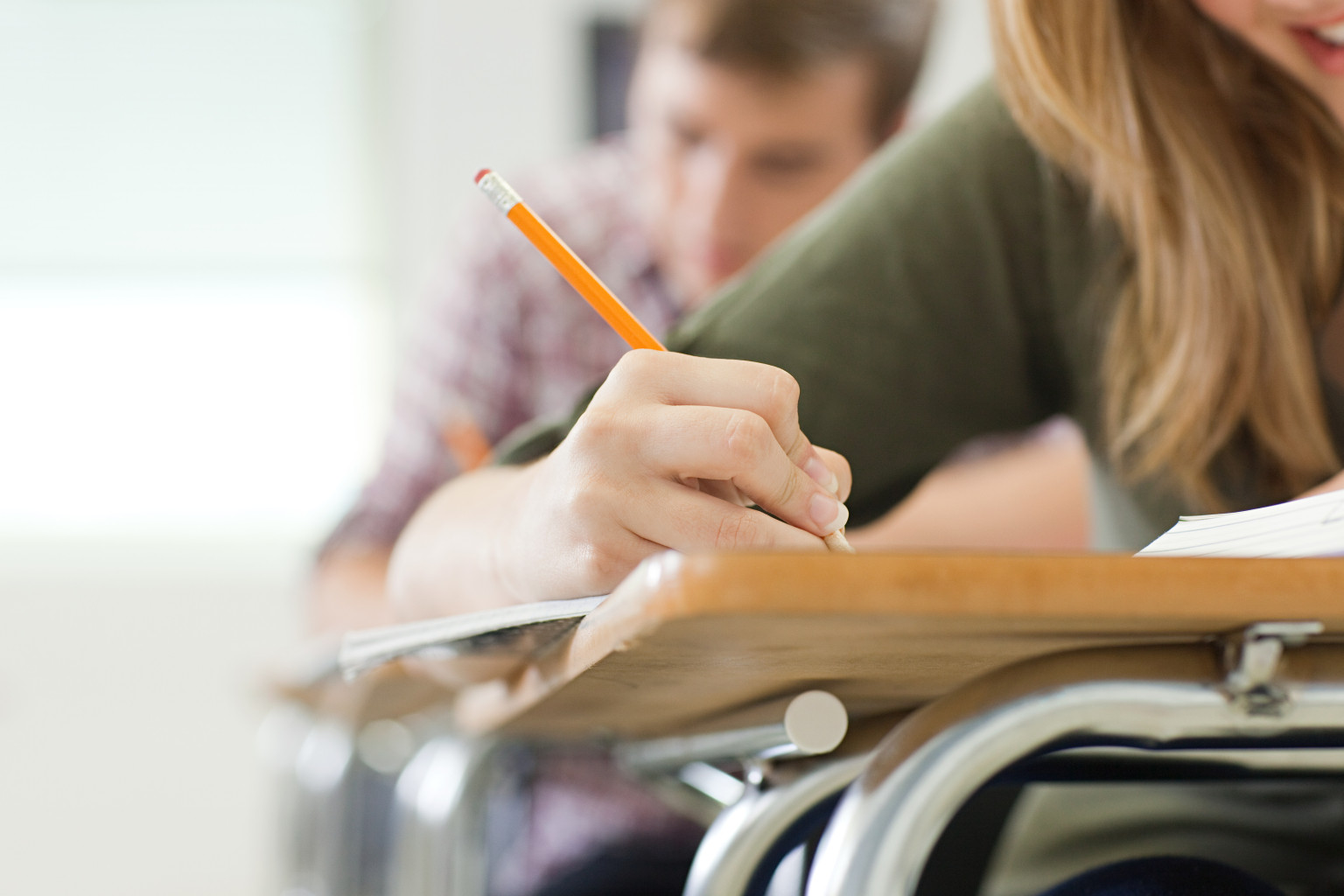 Образование и его значимость в современном мире
Образование - это процесс и результат приобщения человека к знаниям о мире, ценностям, опыту, накопленному предшествующими поколениями
Образование
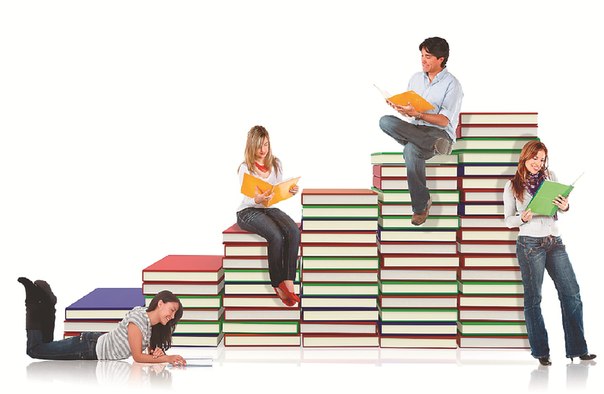 [Speaker Notes: Образование, так же как и науку, можно рассматривать в тpex аспектах:
это целостная система знаний человека о мире, подкрепленная соответствующими навыками в различных сферах активности;
это целенаправленное обучение личности, формирования у нее определенных знаний и навыков;
это система социальных институтов, обеспечивающих допрофессиональное и профессиональное обучение.]
Образовательные учреждения РФ
Детские ясли, сад
Начальное, основное общее, среднее полное
среднее, высшее, послевузовское
Спортивные школы, художественные студии, клубы по интересам
Тенденции развития образования
Компьютеризация образования
Гуманизация образования
Гуманитаризация образования
Интернационализация образования
Решите:
Выберите верные суждения об образовании и запишите цифры, под которыми они указаны.
 
1) Функция социализации является одной из основных для образовательных организаций.
2) Система образования реализует определённый общественный заказ.
3) Гуманитаризация образования проявляется в сокращении учебного времени на историческое образование.
4) Гуманизация образования предполагает учёт индивидуальных особенностей школьников.
5) Образование, в отличие от других форм духовной культуры, способно оказывать эмоциональное воздействие на человека.
Ответ:
Решите:
Выберите верные суждения об образовании и запишите цифры, под которыми они указаны.
 
1) Функция социализации является одной из основных для образовательных организаций.
2) Система образования реализует определённый общественный заказ.
3) Гуманитаризация образования проявляется в сокращении учебного времени на историческое образование.
4) Гуманизация образования предполагает учёт индивидуальных особенностей школьников.
5) Образование, в отличие от других форм духовной культуры, способно оказывать эмоциональное воздействие на человека.
Ответ: 124
Решите:
Ниже приведен ряд терминов. Все они, за исключением двух, являются тенденциями в развитии современного образования. 
 
1) гуманитаризация
2) догматизация
3) гуманизация
4) интернационализация
5) информатизация
6) идеологизация
 
Найдите два термина, «выпадающих» из общего ряда, и запишите в ответ цифры, под которыми они указаны.
Ответ:
Решите:
Ниже приведен ряд терминов. Все они, за исключением двух, являются тенденциями в развитии современного образования. 
 
1) гуманитаризация
2) догматизация
3) гуманизация
4) интернационализация
5) информатизация
6) идеологизация
 
Найдите два термина, «выпадающих» из общего ряда, и запишите в ответ цифры, под которыми они указаны.
Ответ: 26|62
Решите:
Установите соответствие между конкретными проявлениями и тенденциями образования, которые они иллюстрируют: к каждой позиции, данной в первом столбце, подберите соответствующую позицию из второго столбца.
 
 









Запишите в ответ цифры, расположив их в порядке, соответствующем буквам:
Решите:
Установите соответствие между конкретными проявлениями и тенденциями образования, которые они иллюстрируют: к каждой позиции, данной в первом столбце, подберите соответствующую позицию из второго столбца.
 
 









Запишите в ответ цифры, расположив их в порядке, соответствующем буквам:
Решите:
Какой смысл обществоведы вкладывают в понятие «образование»? Привлекая знания обществоведческого курса, составьте два предложения: одно предложение, содержащее информацию о структуре общего образования в РФ, и одно предложение, раскрывающее любую функцию образования как социального института.